Microstructure & Mechanical Investigation:
OM, XRD, Microhardness.
Spread Extrusion:
At 300 °C and pressing speed of 10 mm/min
Graphical abstract
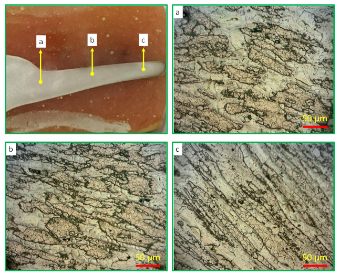 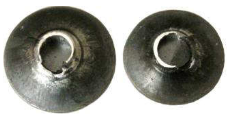 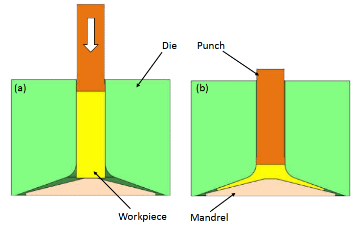 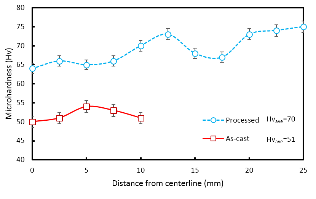 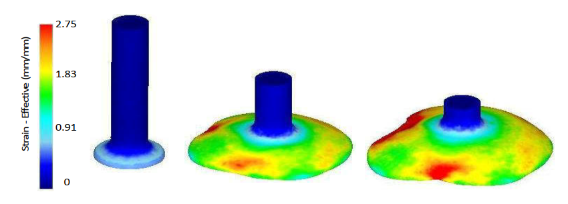 Simulation by Deform-3D with 5000 four-node elements